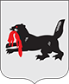 Министерство культуры и архивов Иркутской области
О ходе реализации мероприятий, направленных на развитие и укрепление материально-технической базы  муниципальных домов культуры
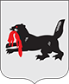 Министерство культуры и архивов Иркутской области
Модернизация муниципальных культурно-досуговых учреждений
Основную роль в развитии народного творчества, организации досуговой деятельности населения выполняют культурно-досуговые учреждения области. 

	Сеть учреждений культуры культурно-досугового типа является основным ресурсом реализации политики по сохранению нематериального культурного наследия Иркутской области и представлена, в основном, муниципальными учреждениями.
	
	На территории Иркутской области действует 808 культурно-досуговых учреждений. В сельской местности расположены 665 домов культуры (82% от общего числа учреждений).
3
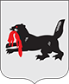 Министерство культуры и архивов Иркутской области
Модернизация муниципальных культурно-досуговых учреждений
Основные проблемы отрасли:
неудовлетворительное состояние зданий;
недостаточная материально-техническая оснащенность организаций культуры.

	С целью решения проблем с 2011 года министерство культуры и архивов Иркутской области успешно реализуетПроект «100 модельных домов культуры Приангарью», направленный на модернизацию культурно-досуговых учреждений. 
	
	За 7 лет более 200 домов культуры (25% от общего числа учреждений) получили субсидию на укрепление материально-технической базы. 
	Из областного бюджета было выделено 536 миллионов рублей.
4
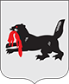 Министерство культуры и архивов Иркутской области
Модернизация муниципальных культурно-досуговых учреждений
- произошло обновление материально-технической базы домов культуры;
	- дополнительно открыто 87 культурно-досуговых формирований, объединений и клубов по интересам;
	- уровень работы культурно-досуговых формирований подтверждается творческими достижениями;
	- улучшились практические показатели развития работы модельных Домов культуры;
	- улучшился кадровый состав учреждений;
	- увеличивается количество работников домов культуры с высшим и средним профессиональным образованием.
5
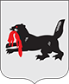 Министерство культуры и архивов Иркутской области
Модернизация муниципальных культурно-досуговых учреждений
Постановление Правительства Иркутской области от 15.03.2016 № 125-пп 

		Критерии отбора (оборудование):
- население муниципального образования составляет не менее 500 человек;
- в собственности муниципального образования находится не менее одного здания (не находится в аварийном состоянии и не требует капитального ремонта);
- вместимость зрительного зала здания (помещения) дома культуры составляет не менее 100 зрительских мест;
- наличие не менее 2 комнат в здании (помещении) дома культуры для работы любительских объединений и кружковой работы.
6
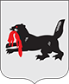 Министерство культуры и архивов Иркутской области
Модернизация муниципальных культурно-досуговых учреждений
В 2017 году получатели областной субсидии на развитие домов культуры получили также средства федерального бюджета по проекту Единой России «Местный дом культуры».
 	
	Общая сумма составила 23 миллиона 148,1 тысячи рублей из федерального бюджета и 46,5 миллионов рублей из областного бюджета. 
	
	Каждому дому культуры предусмотрено на приобретение современного оборудования из федерального бюджета 492,512 тысяч рублей, из областного бюджета 895,1 тысячи рублей.
7
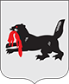 Министерство культуры и архивов Иркутской области
Модернизация муниципальных культурно-досуговых учреждений
Критерии отбора на проведение текущего ремонта.
- наличие муниципального дома культуры, расположенного в городском поселении с числом жителей до 50 тысяч человек и (или) в сельском поселении;
- население муниципального образования составляет не менее 500 человек;
- наличие сметной документации на проведение работ;
- наличие муниципальной программы;
- рост числа участников мероприятий в муниципальных домах культуры по сравнению с предыдущим годом;
-укомплектованный штат специалистами культурно-досуговой деятельности;
-здание (помещение) дома культуры не находится в аварийном состоянии и не требует капитального ремонта;
-вместимость зрительного зала здания (помещения) дома культуры составляет не менее 100 зрительских мест.»;
8
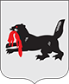 Министерство культуры и архивов Иркутской области
Модернизация муниципальных культурно-досуговых учреждений
2018 год
Реализация проекта «100 модельных домов культуры Приангарью» -
 43 муниципальных учреждения культурно-досугового типа на приобретение современного оборудования из областного бюджета получат средства в объеме 36 808,0 тыс. рублей.
Постановление Правительства Иркутской области от 15.03.2016  № 125-пп;
	
Реализация проекта «Местный дом культуры» - 37 муниципальных домов культуры на проведение текущего ремонта зданий получат 21,16 млн. рублей из федерального бюджета и более 8 миллионов из областного бюджета. 
Постановление Правительства Иркутской области от 22.12.2017  № 870-пп
9
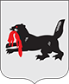 Министерство культуры и архивов Иркутской области
Строительство, реконструкция и капитальный ремонт объектов культуры Иркутской области
10
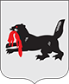 Министерство культуры и архивов Иркутской области
Строительство, реконструкция и капитальный ремонт объектов культуры Иркутской области
Государственная подпрограмма «Устойчивое развитие сельских территорий Иркутской области» на 2014-2020 годы 
строительство объектов культурно-досугового типа

Постановление Правительства Иркутской области 
№ 329-пп от 1 июня 2016 года.

Население муниципального образования Иркутской области не менее 100 человек;
Муниципальное образование направляет в Министерство заявку на плановый 2019 год в срок до 1 июля 2018 года.

.
11
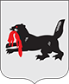 Министерство культуры и архивов Иркутской области
Строительство, реконструкция и капитальный ремонт объектов культуры Иркутской области
Государственная программа «Развитие культуры» 
на 2014-2018 годы 
 строительство и реконструкция объектов культуры
(Постановление Правительства Иркутской области 
№ 215-пп от 13 апреля 2016 года.)
1. Население муниципального образования, для обслуживания которого объект предназначен, не менее 300 человек
2. Муниципальное образование направляет в Министерство заявку на плановый 2019 год в срок до 1 мая 2018 года.
12
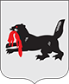 Министерство культуры и архивов Иркутской области
Строительство, реконструкция и капитальный ремонт объектов культуры Иркутской области
Государственная программа «Развитие культуры» на 2014-2018
 капитальный ремонт объектов культуры
(Постановление Правительства Иркутской области №217-пп от 13.04.2016 )
Население муниципального образования не менее 300 человек
Вместимость зрительного зала не менее 20 мест
наличие штатных расписаний персонала по обеспечению КДУ;
наличие не менее 2 000 единиц хранения библиотечного фонда (библиотеки);
наличие не менее 270 единиц музейных предметов основного фонда музея (музеи);
возможность оказания в объекте услуг по реализации ДПО в области искусств не менее 6% населения в возрасте до 17 лет (ДШИ); 
Муниципальное образование направляет в Министерство заявку на плановый 2019 год в срок до 1 мая 2018 года.
13
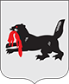 Министерство культуры и архивов Иркутской области
Спасибо за внимание!
14